Establishing a Relativistic Ultrafast Electron Diffraction & Imaging Facility in the UK
Julian McKenzie(on behalf of the RUEDI team)
Physics and Applications of High Brightness Beams
21st June 2023San Sebastian, Spain
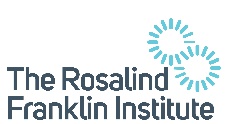 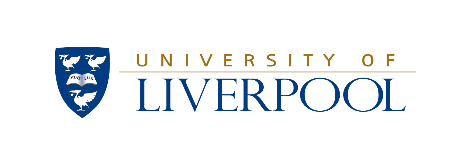 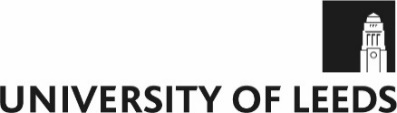 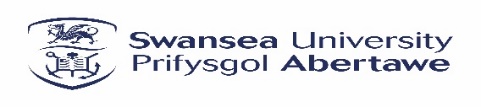 Contents
Introduction to RUEDI
Science Themes
Project formation
Timescales
Key aspects of RUEDI:
Imaging / Electron Microscopy
Ultrafast diffraction beamline
Temporal diagnostics
Laser pumps
Overall concept overview
Summary
Julian McKenzie, Physics & Applications of High Brightness Beams, San Sebastian, 21/06/2023
2
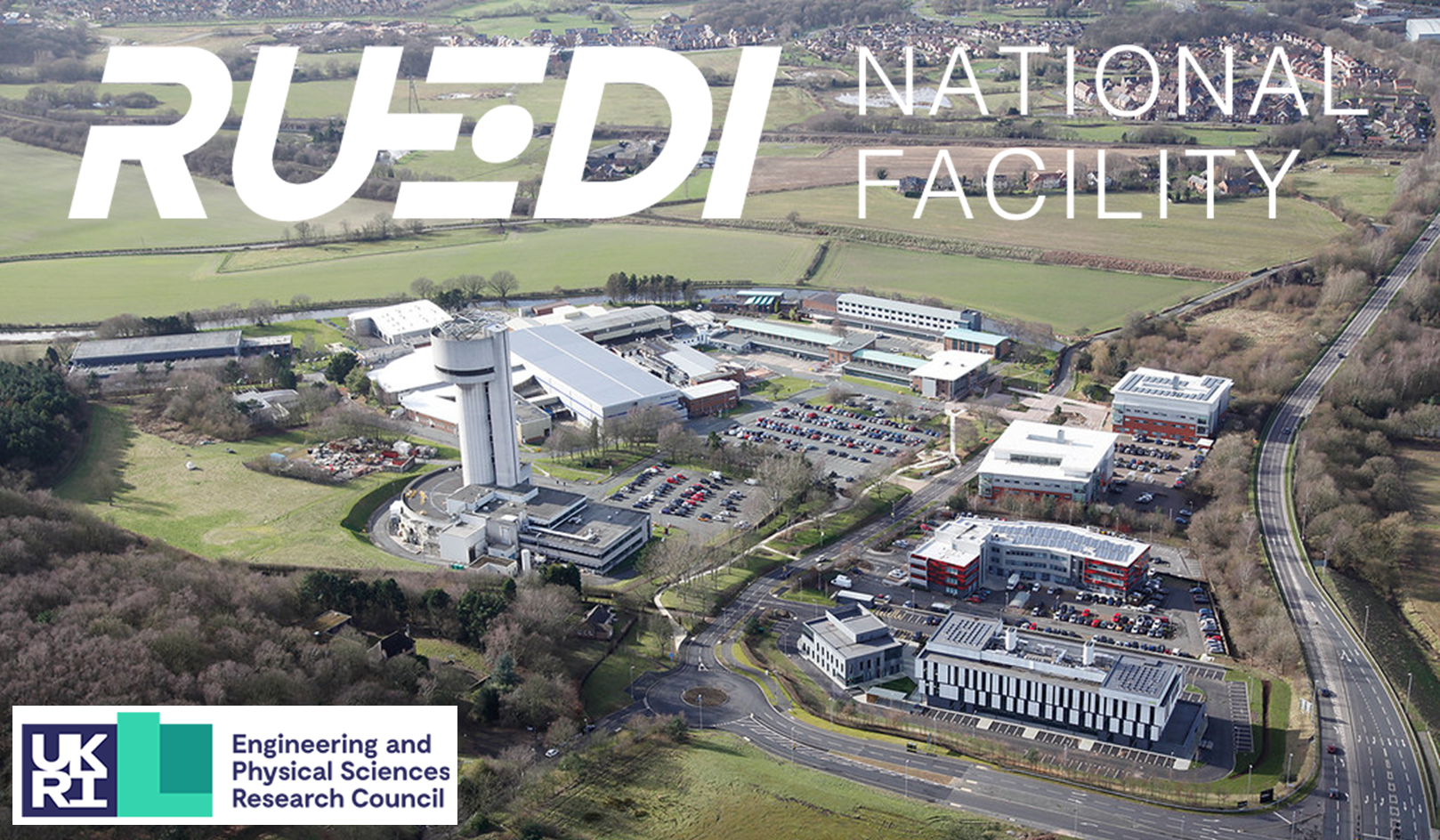 The RUEDI Facility Proposal
Proposal for a new UK National User Facility
Relativistic Ultrafast Electron Diffraction & Imaging (RUEDI)

MeV UED and UEM
Time-resolved pump-probe experiments in both real and reciprocal space
With a large variety of pumps and sample environments
To enable a large range of science

Pumps:
Wide variety of laser wavelengths, THz, TW, keV ion source
Environments:
Solid, liquid cells, liquid/gas jets, plasmas, cryogenic (down to mK level)
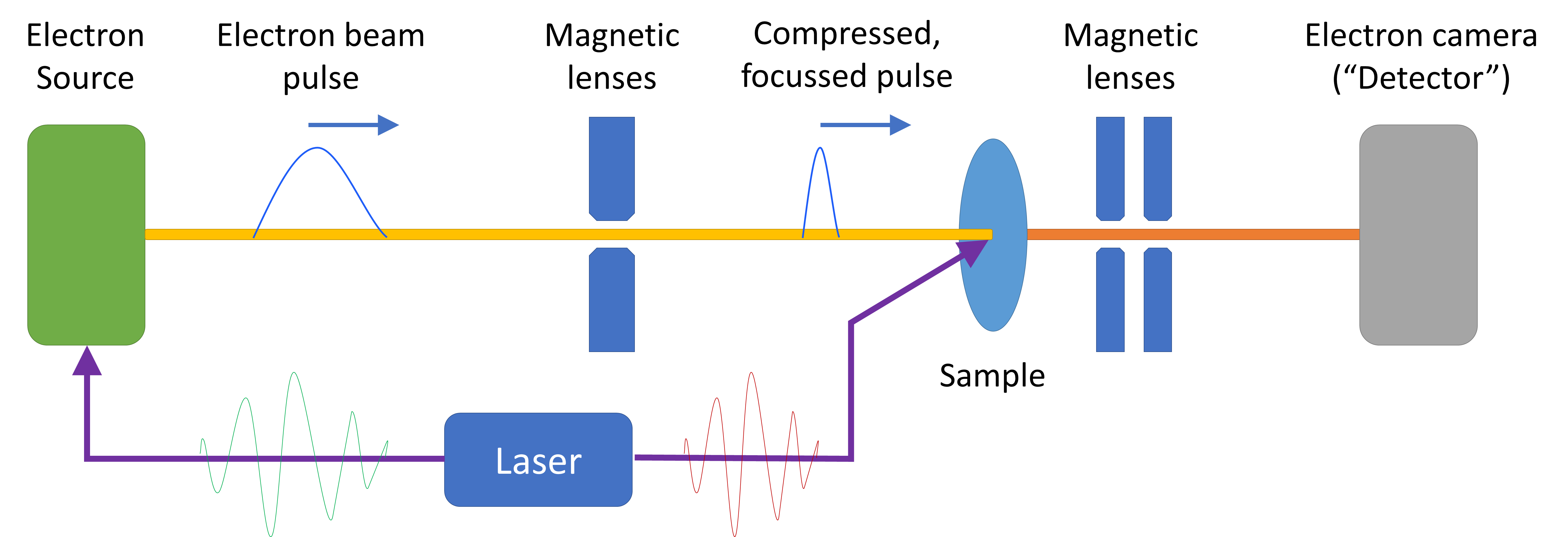 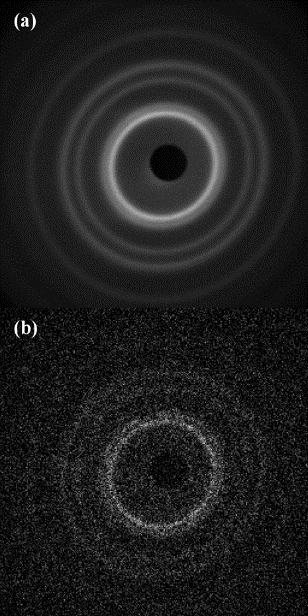 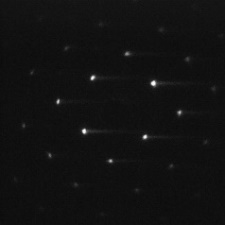 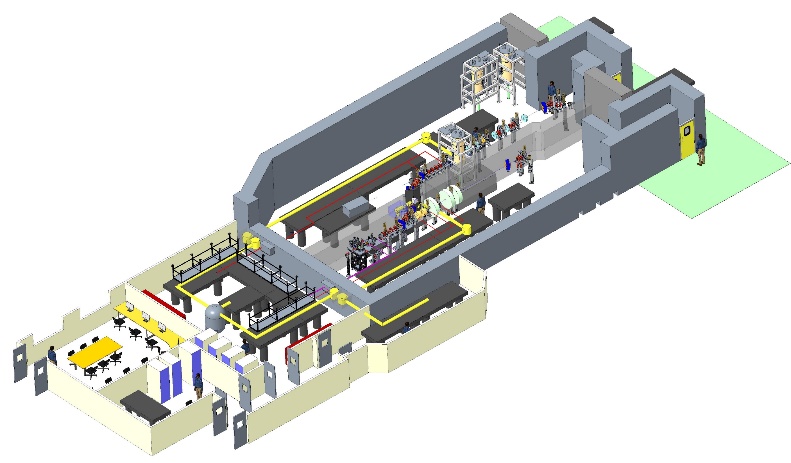 Julian McKenzie, Physics & Applications of High Brightness Beams, San Sebastian, 21/06/2023
3
The RUEDI National Project
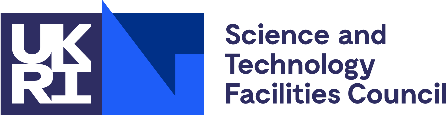 Daresbury Laboratory
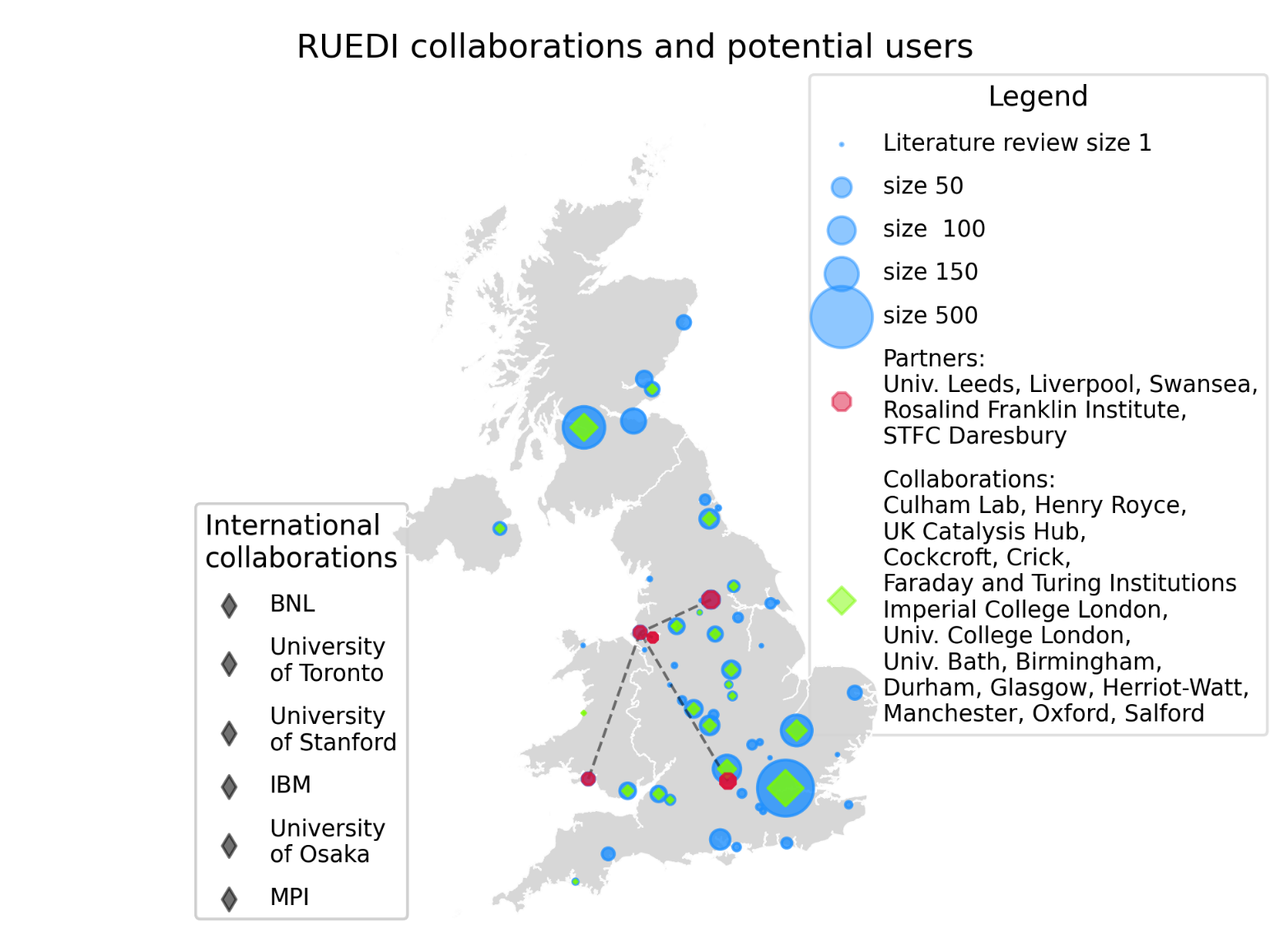 Lead institute (University of Liverpool – Prof. Nigel Browning)
And main partners: (RFI – Prof. Angus Kirkland)
Other science theme leads:
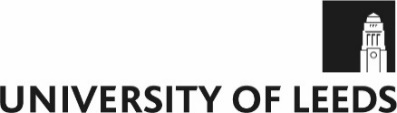 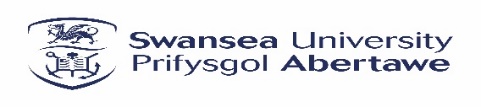 UK Infrastructure Fund:
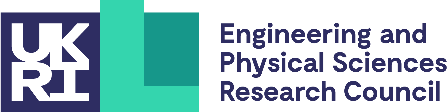 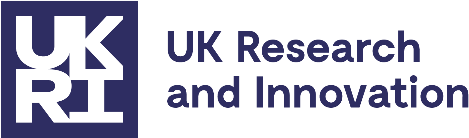 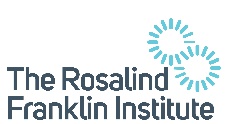 Julian McKenzie, Physics & Applications of High Brightness Beams, San Sebastian, 21/06/2023
4
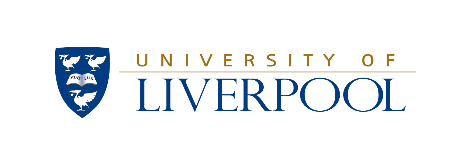 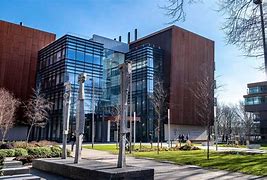 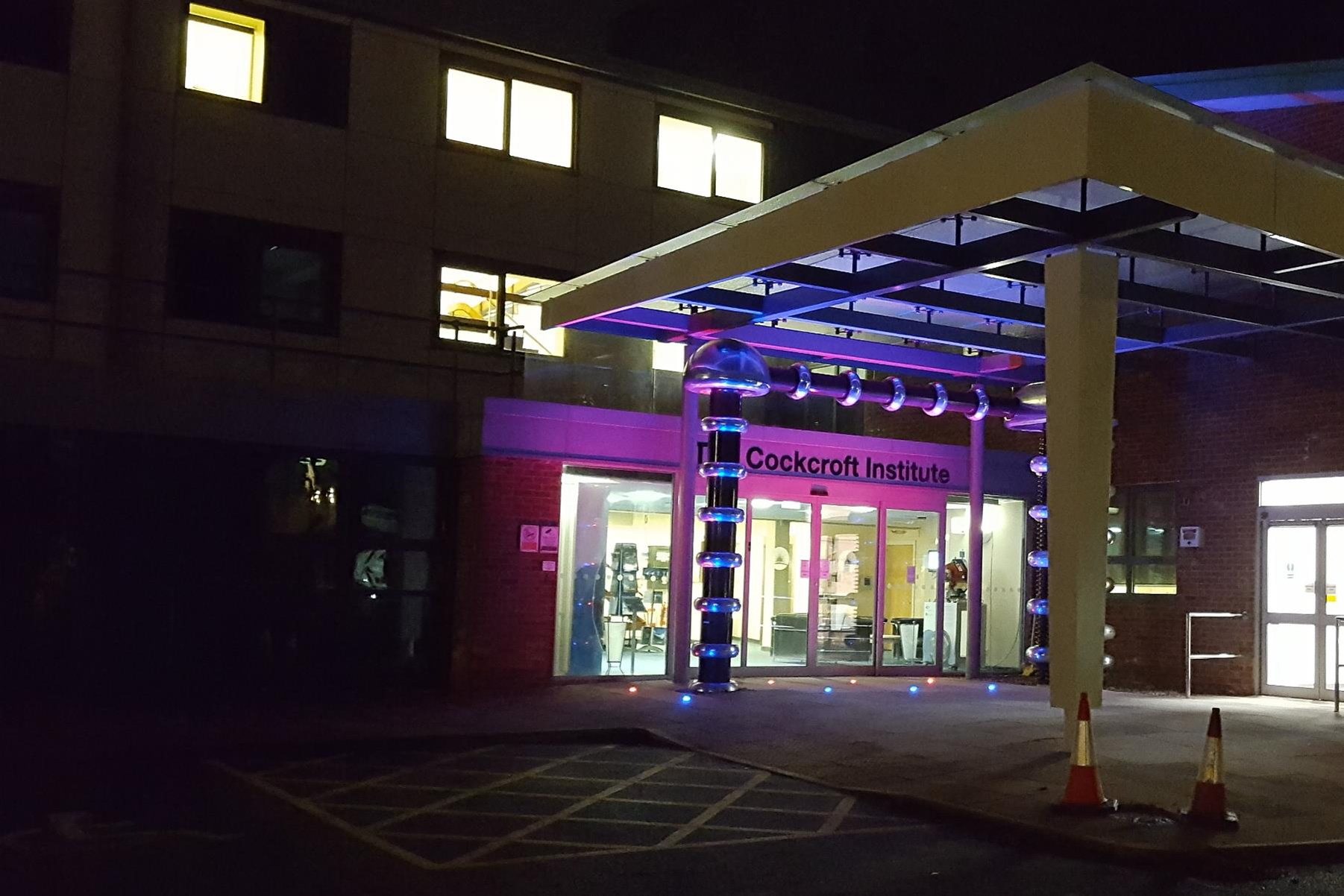 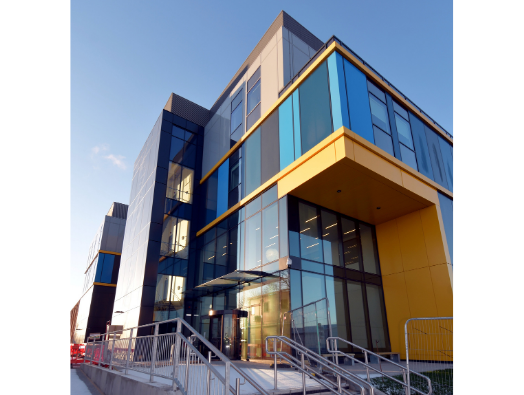 The Materials Innovation Factory
Cockcroft Institute
Harwell Campus Hub
Leveraging STFC Daresbury Expertise
Femtosecond photoinjector development
Site host in existing building
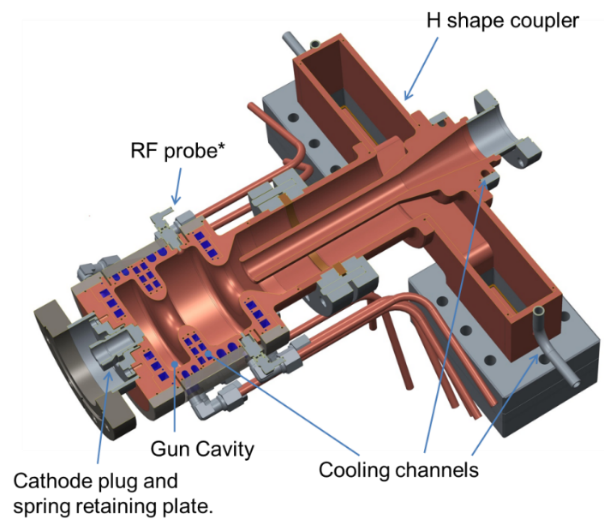 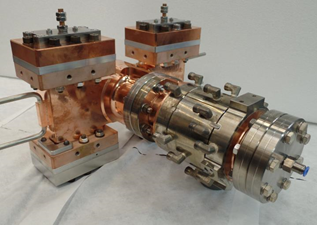 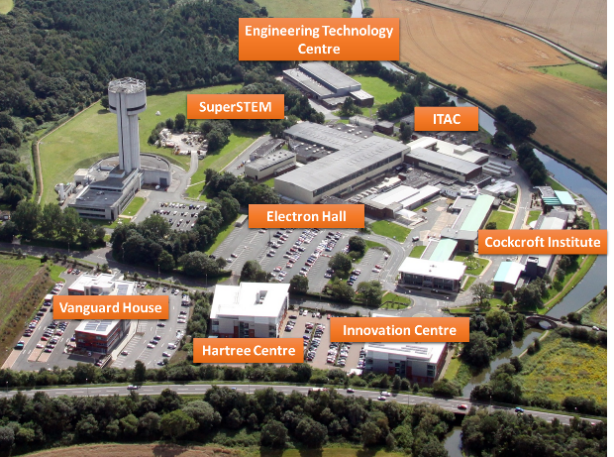 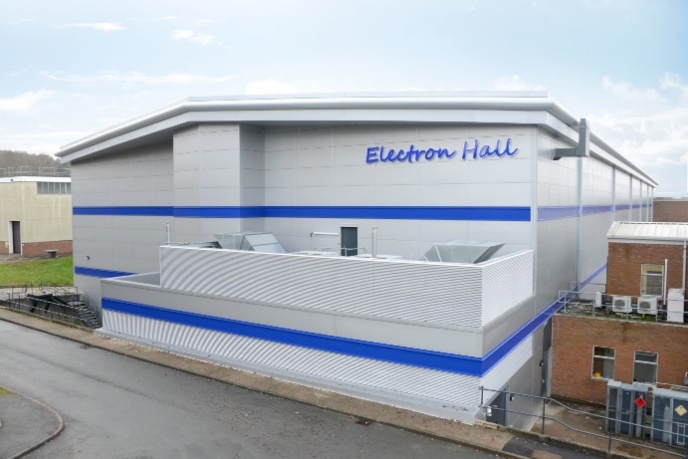 Design, build, and operation of particle accelerator facilities
MeV ED experience
Measurement of dynamics of relativistic electrons with laser-driven THz sources, and high power TW lasers
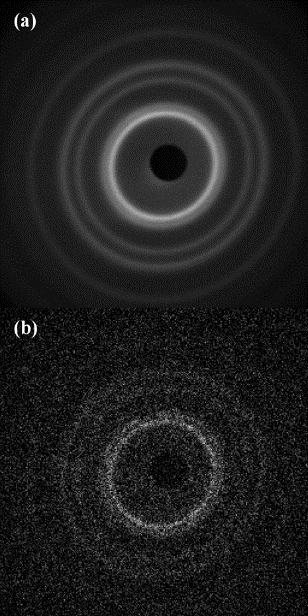 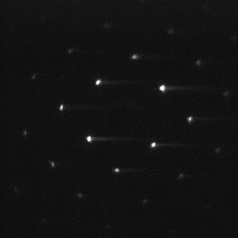 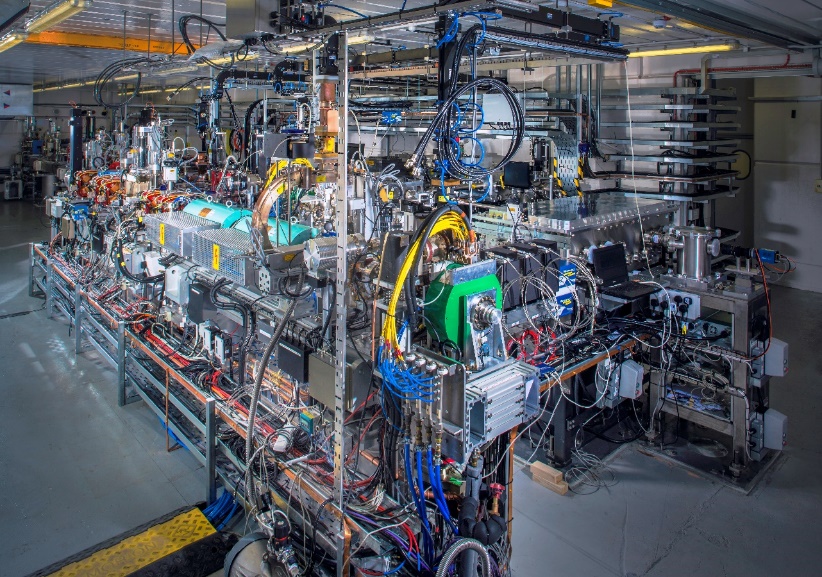 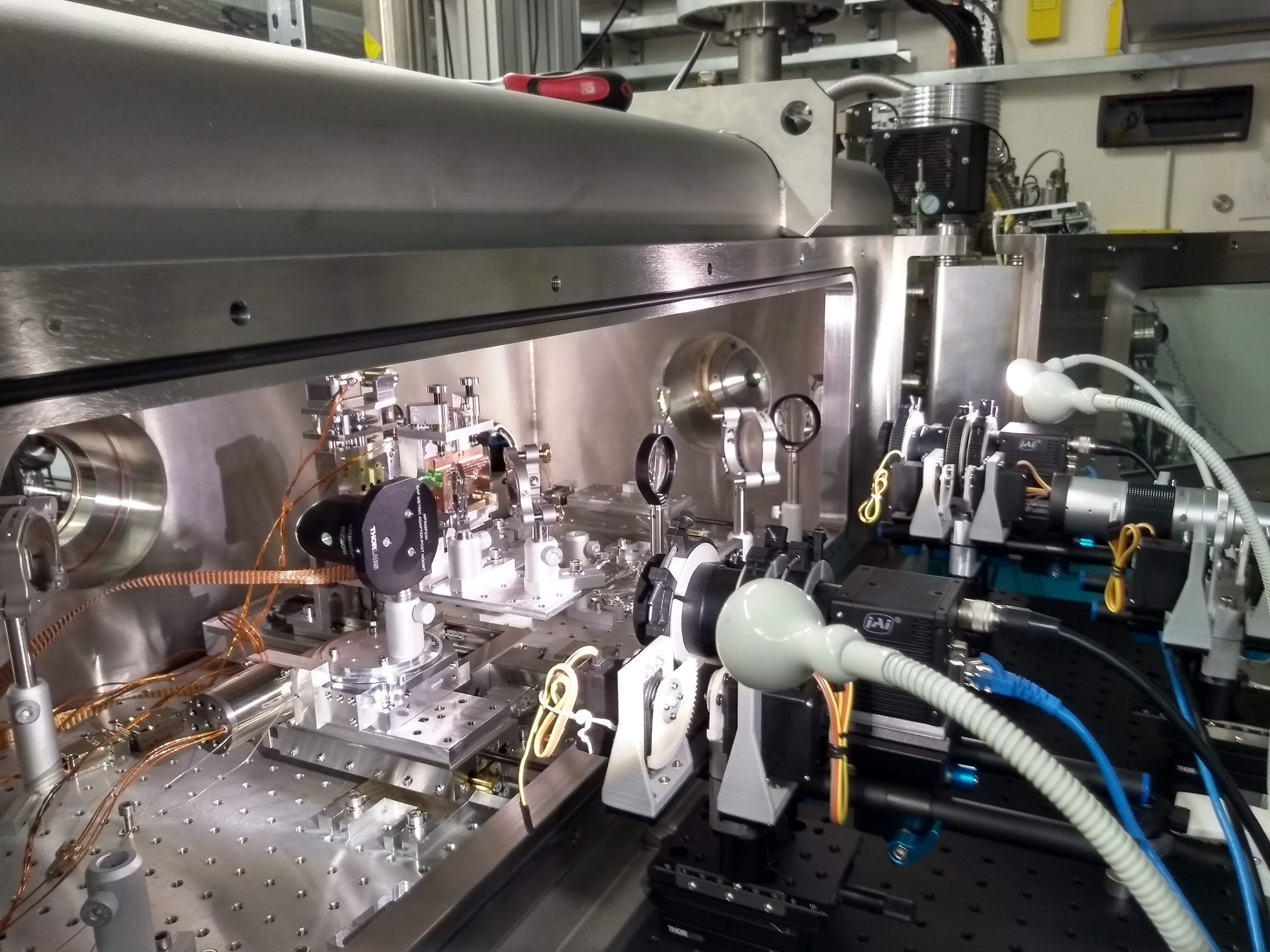 Proof-of principle static MeV electron diffraction on VELA
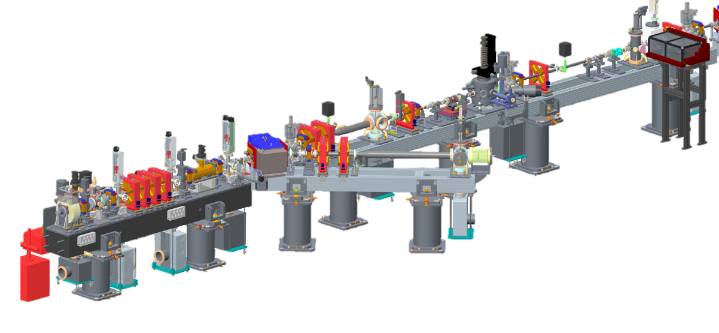 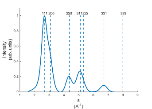 5
Julian McKenzie, Physics & Applications of High Brightness Beams, San Sebastian, 21/06/2023
Timeline
TODAY
Initial funding
Capital funding
Ops
Bid
Initial bid
Infrastructure Fund Bid
Funding decision!
Science case
TDR
Final design
CDR
Construction
Commissioning
Users
Assume 5-year operation cycles after commissioning
With capital for upgrades on same timescales
Julian McKenzie, Physics & Applications of High Brightness Beams, San Sebastian, 21/06/2023
6
Enabling Science
Mostly Imaging
Biosciences
Town hall meetings held throughout 2022
Identified experiments and requests electron parameters, pump sources and sample environments
Photosynthesis & energy transfer
Cardiac disease related dynamics
Virology & infection
Biological self-assembly/toxicity
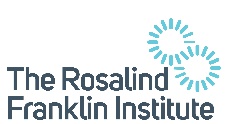 Mostly Diffraction
Dynamics of Chemical Change
Chemical complexity across scales
Hydrogen bonding
Pulse radiolysis
Heterogenous catalysis
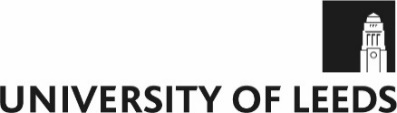 Energy Generation,Conversion & Storage
Materials in Extremes
Quantum Materials & Processes
Astrophysics & warm dense matter
Advanced manufacturing
Nuclear fission/fusion/space
Response to shocks
Photocatalysis & induced electro-chemistry
Defect kinetics in solar cells
Ion solvation kinetics in batteries
Kinetics of glasses
Ultrafast low-energy optical switching
Magnetic textures & skyrmions
Topological superconductors
Thermoelectric energy harvesting
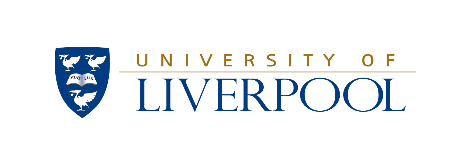 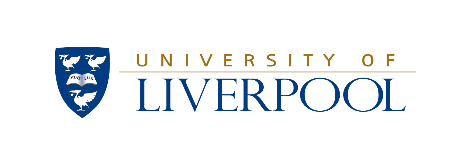 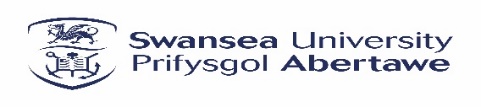 Julian McKenzie, Physics & Applications of High Brightness Beams, San Sebastian, 21/06/2023
7
[Speaker Notes: Dynamics of Chemical Change
Chemical complexity across scales
Hydrogen bonding
Pulse radiolysis
Heterogenous catalysis
Materials in Extremes
Astrophysics & warm dense matter
Advanced manufacturing
Nuclear fission/fusion/space
Response to shocks
Quantum Materials & Processes
Ultrafast low-energy optical switching
Magnetic textures & skyrmions
Topological superconductors
Thermoelectric energy harvesting
Energy Generation, Conversion & Storage
Photocatalysis & induced electro-chemistry
Defect kinetics in solar cells
Ion solvation kinetics in batteries
Kinetics of glasses
Biosciences
Photosynthesis & energy transfer
Cardiac disease related dynamics
Virology & infection
Biological self-assembly/toxicity
(Artificial Intelligence/Data Science)

(example experiments, which university leading)]
Facility concept
Ultrafast diffraction line
10-100s fs scale
Up to 400 fC
Stroboscopic + Single-shot
Current concept is one gun feeding two separately shielded  beamlines
Microscopy/
Imaging line
S-band photoinjector4 MeV
10s of nm rad emittance
ps scale
200fC - 20pC
Stroboscopic + Single-shot
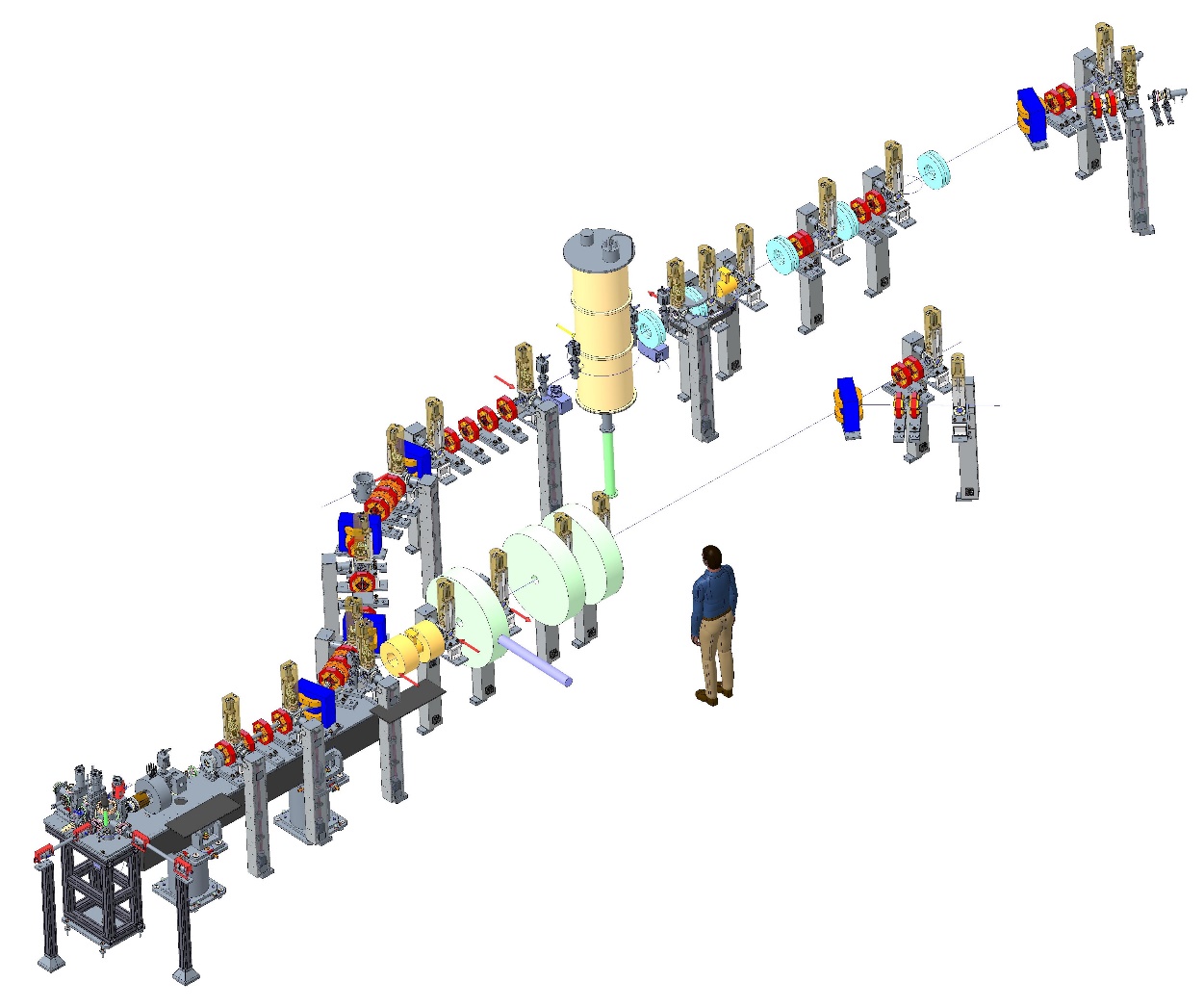 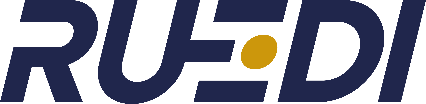 8
Julian McKenzie, Physics & Applications of High Brightness Beams, San Sebastian, 21/06/2023
Best spatial resolution
Ultrafast diffraction line
Microscopy/
Imaging line
S-band photoinjector
ps scale
200fC - 20pC
Stroboscopic + Single-shot
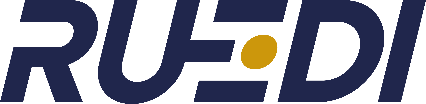 Julian McKenzie, Physics & Applications of High Brightness Beams, San Sebastian, 21/06/2023
9
Imaging Beamline
Objective lens
The key to the whole system
Sample stage loading
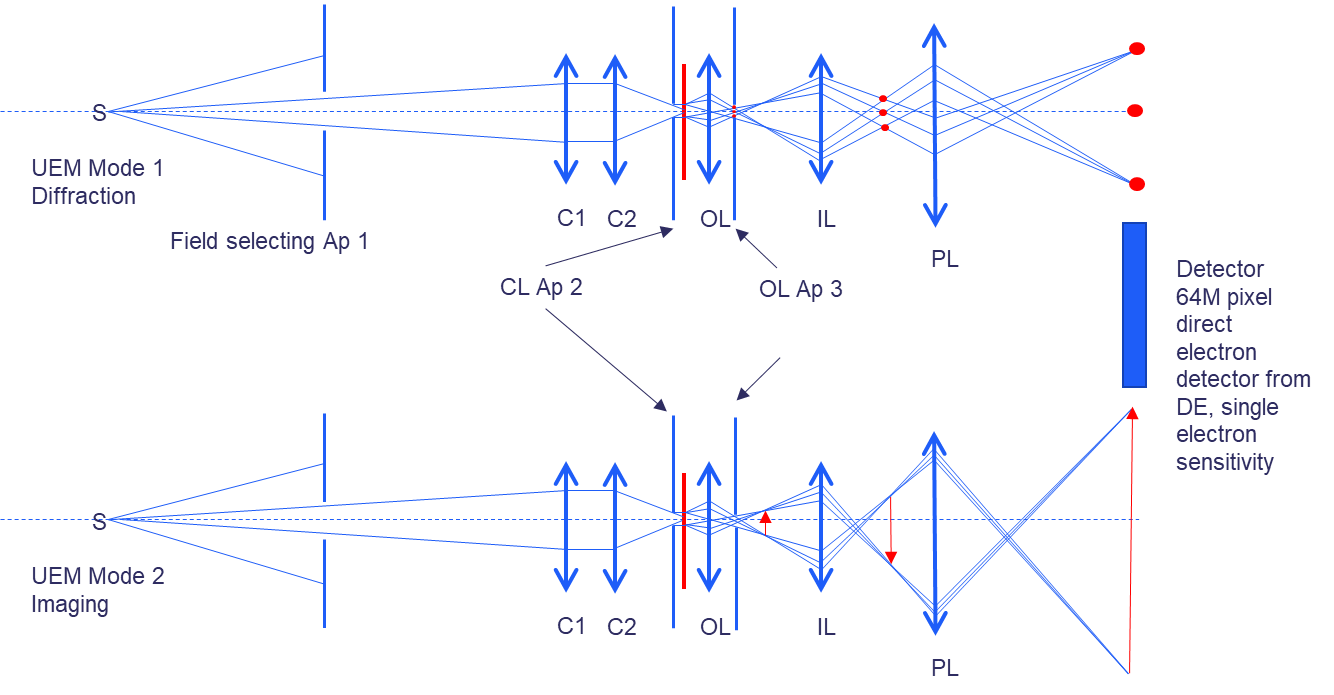 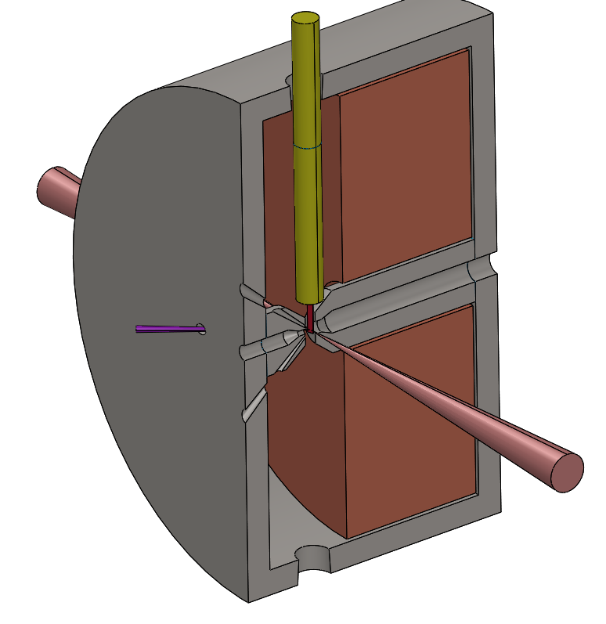 e-beam
coils
DETECTOR
yoke
pump laser entry
Electrons from source
e-beam
Objective lens
pump laser entry
pump laser entry
Imaging lens system
Series of magnetic lenses
Aiming for 6500x magnification

Comparing round lenses (solenoids)
vs quadrupole quintuplets

Round lens limited to 2 MeV beam energy at 1.7 T peak field
Quadrupoles have worse aberrations
Samples inserted into middle
Multiple pump laser entry ports
Compatible with commercial TEM sample stages (enabling experiments in solid, liquid, cryogenic, heating etc)
Detector
16-64 MegaPixel
direct electron
~6.5um pixel size
Dechirper cavity to reduce energy spread (see next slide)
10
Julian McKenzie, Physics & Applications of High Brightness Beams, San Sebastian, 21/06/2023
Microscopy Resolution
Poster yesterday
RF dechirper cavity
Also used to decelerate from 4 to 2 MeV
Resolution limit simplified…
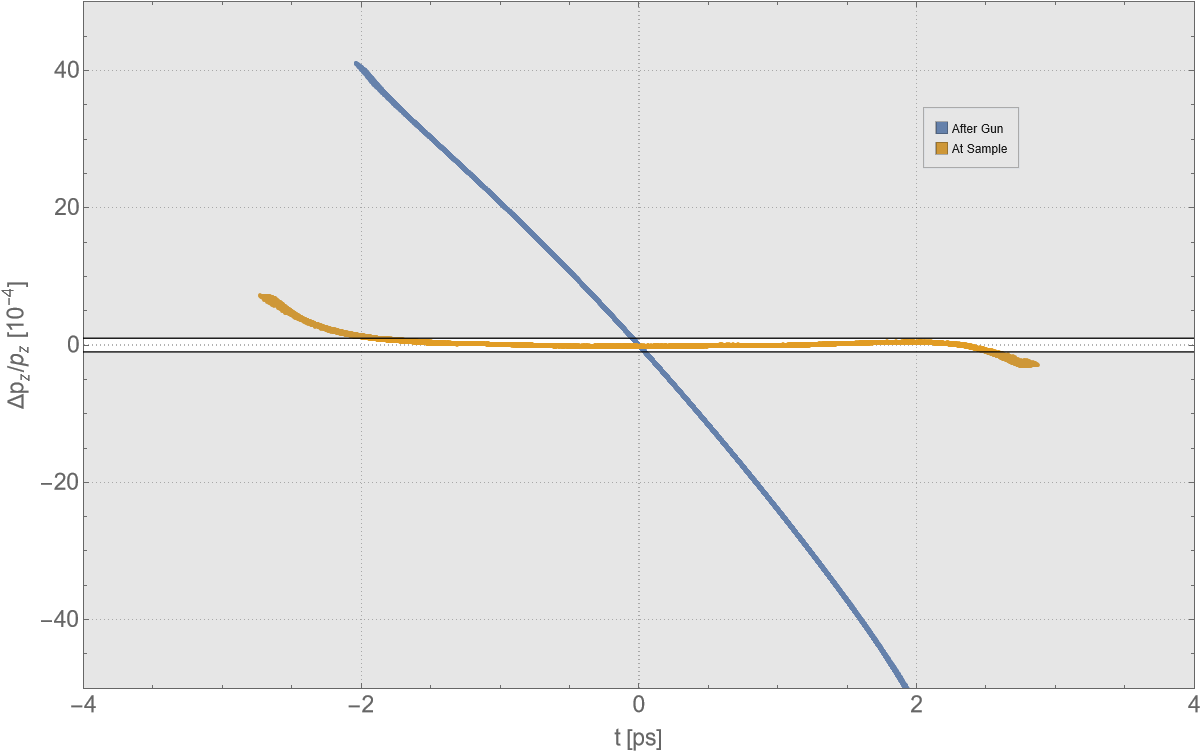 Blue – pre-dechirper
Yellow – post-dechirper
Cs = Spherical aberration (~10mm @ 2MeV)
𝛼 = objective aperture collection semi-angle
Cc = Chromatic aberration (~10mm @ 2MeV)
𝛿𝛾/𝛾 = relative beam energy spread
For 1nm resolution, need <10-4 relative energy spread
Also need ~10s nm rad level emittance to be able to focus beam down to ~10µm samples
Stroboscopic mode (10^6 electrons) has potential to reach down to 1nm resolution

Single-shot mode (10^8 electrons (20pC)) has resolution limited to 50 – 100 nm range, and hard to focus beam onto small samples
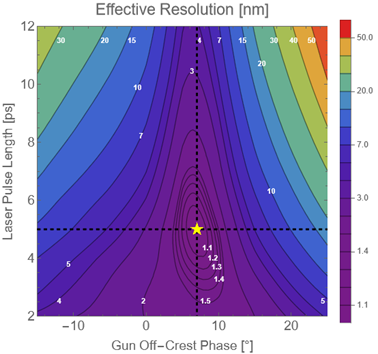 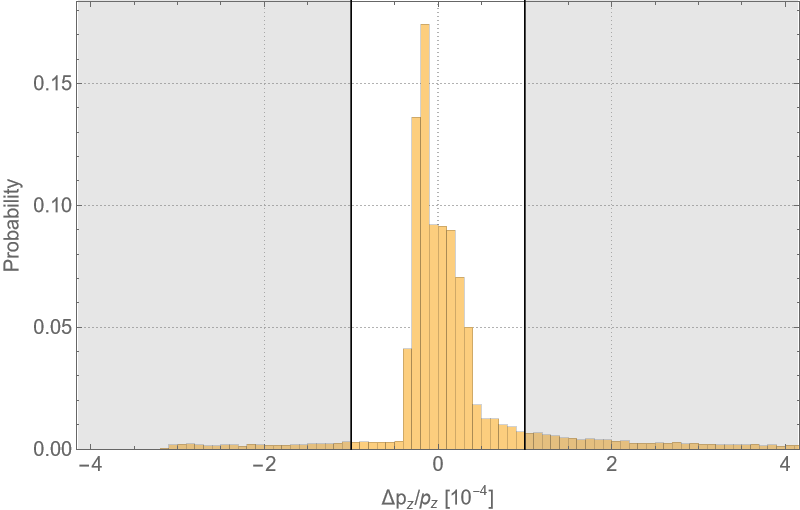 Julian McKenzie, Physics & Applications of High Brightness Beams, San Sebastian, 21/06/2023
11
11
Best temporal resolution
Ultrafast diffraction line
10-100s fs scale
Up to 400 fC
Stroboscopic + Single-shot
Microscopy/
Imaging line
S-band photoinjector
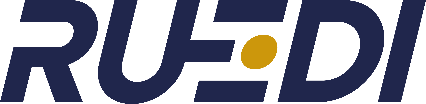 Julian McKenzie, Physics & Applications of High Brightness Beams, San Sebastian, 21/06/2023
12
Ultrafast diffraction beamline
Poster yesterday
Jitter suppression
Aim to provide ultrashort bunches with small time of arrival jitter
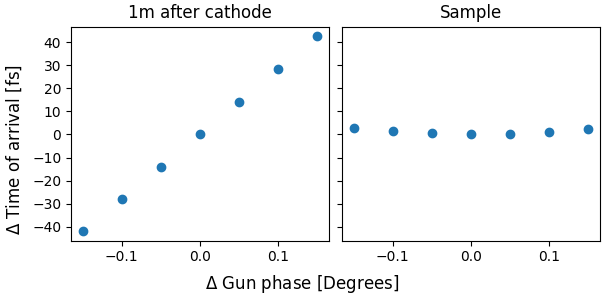 Four dipole arc to separate beamline, completely tuneable to both signs of R56
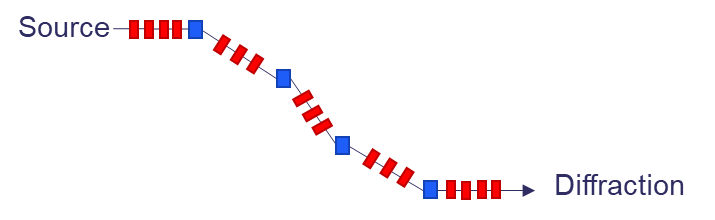 Bunch compression
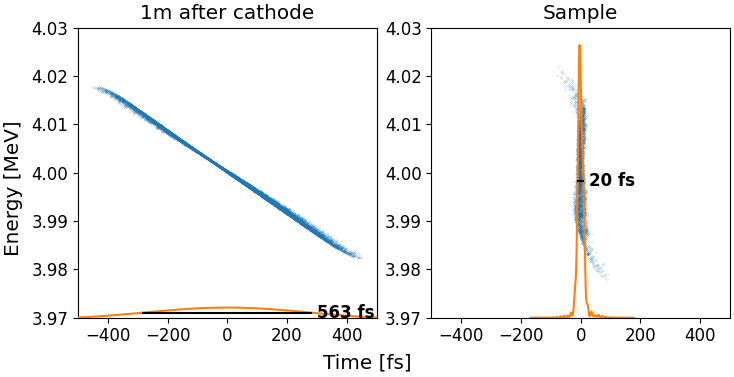 Simultaneously achieve:*
Jitter suppression
Bunch compression
*H.W. Kim et al, "Towards jitter-free ultrafast electron diffraction
technology", Nature Photonics, Vol. 14, Pages 245–249,
2020.
13
Julian McKenzie, Physics & Applications of High Brightness Beams, San Sebastian, 21/06/2023
Ultrafast Diffraction Beamline
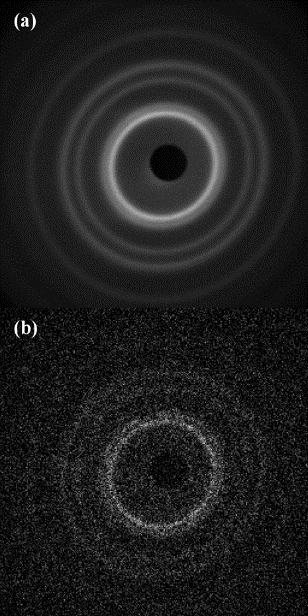 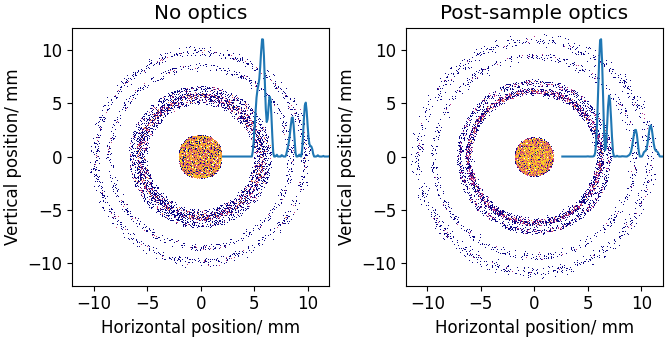 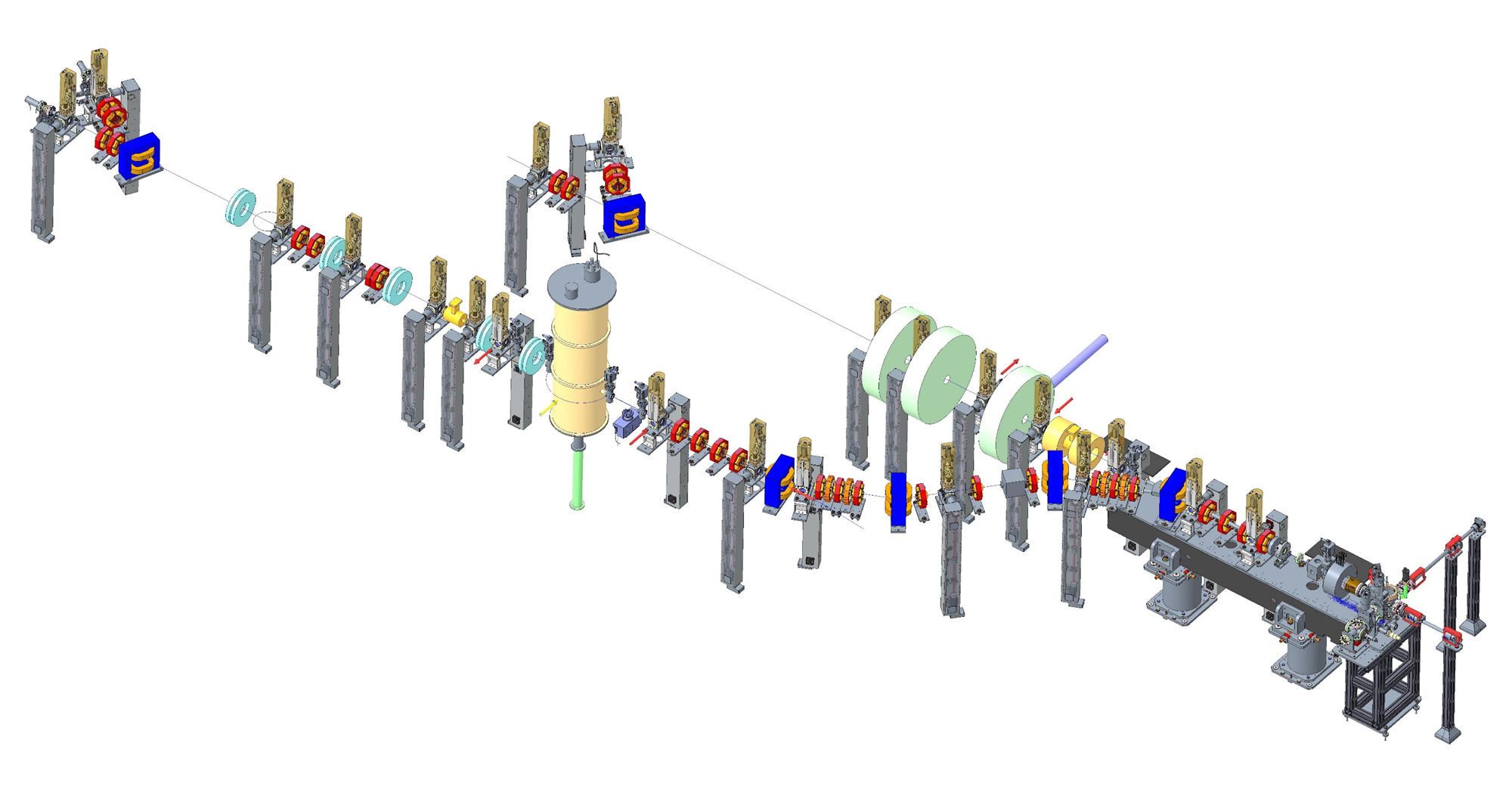 Cryogenic (down to mK)
Gas/liquid jets
Best sample control and diagnostics
Interchangeable sample chambers
Option for detector with hole to allow shot by shot measurements on non-diffracted beam
Lenses post-sample to magnify image(and for streaking diagnostics)
Electrons from source
Final focus  lenses
Solenoidal lens
Quadrupole
THz
diagnostic
Pump lasers
RF TDC
THz
diagnostic
Large variety of pump laser wavelengths/energies/durations
Bunch length monitoring via RF Transverse Deflecting Cavity + THz
RF Beam Arrival Monitor
14
14
Julian McKenzie, Physics & Applications of High Brightness Beams, San Sebastian, 21/06/2023
ConceptElectronBeamlineLayout
Ultrafast diffraction line
10-100s fs scale
Up to 400 fC
Stroboscopic + Single-shot
Microscopy/
Imaging line
S-band photoinjector4 MeV
10s nm rad emittance
ps scale
200fC - 20pC
Stroboscopic + Single-shot
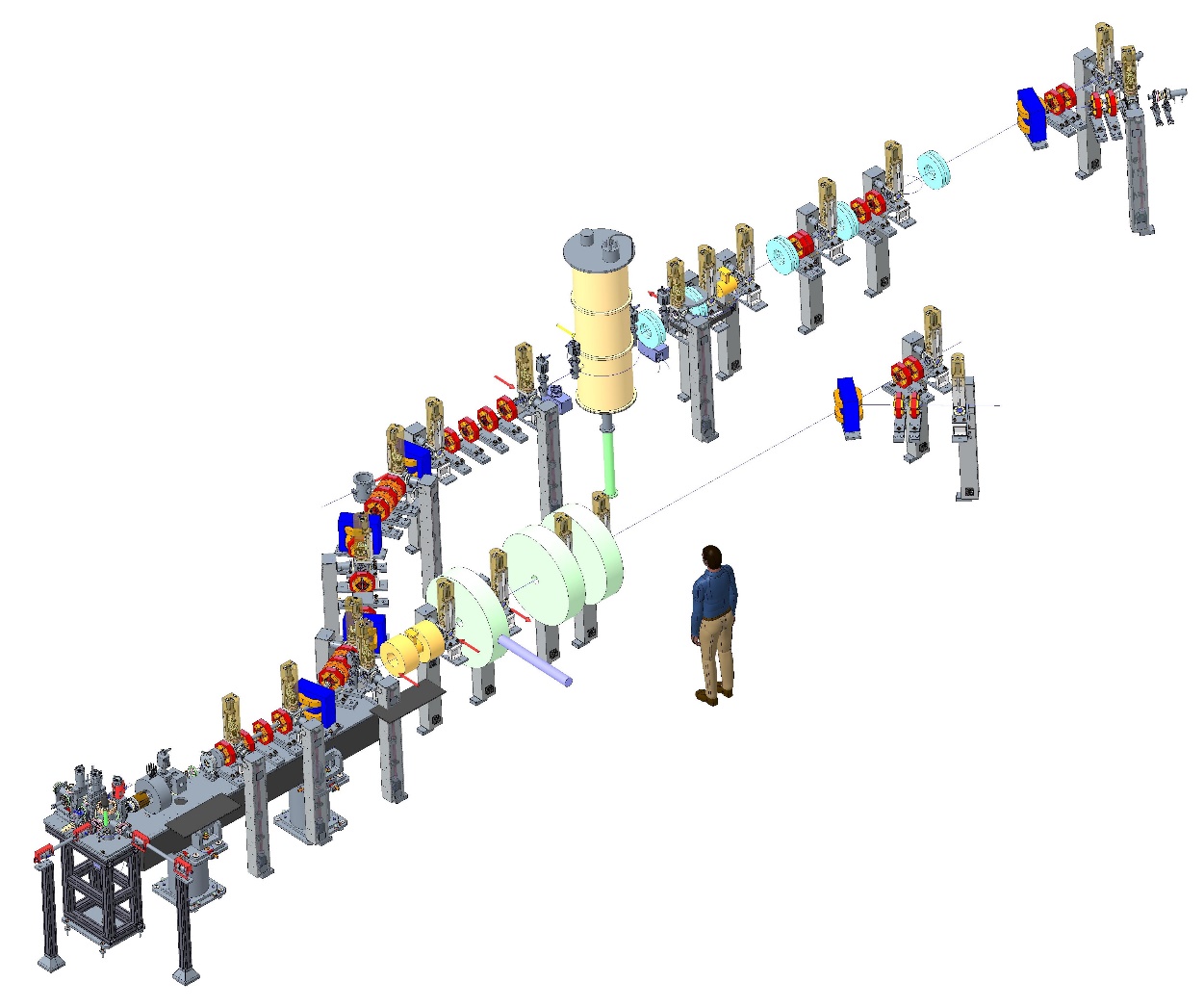 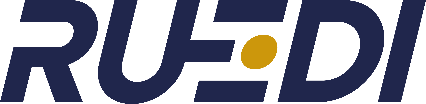 15
Julian McKenzie, Physics & Applications of High Brightness Beams, San Sebastian, 21/06/2023
High Brightness Beams Challenges
Ultra-low emittance (nm-rad level)
Ultrashort pulses (fs-scale)
Low temporal + spatial jitter (fs-scale)
Low energy beams:
Non-relativistic ballistic/velocity effects
Space-charge dominated beam transport
Diagnostics of:
Low charge bunches (fC level)
Small transverse bunches (um-scale)
Ultrashort bunches (fs-scale)
Minimise dark current (high signal-to-noise ratio)
Julian McKenzie, Physics & Applications of High Brightness Beams, San Sebastian, 21/06/2023
16
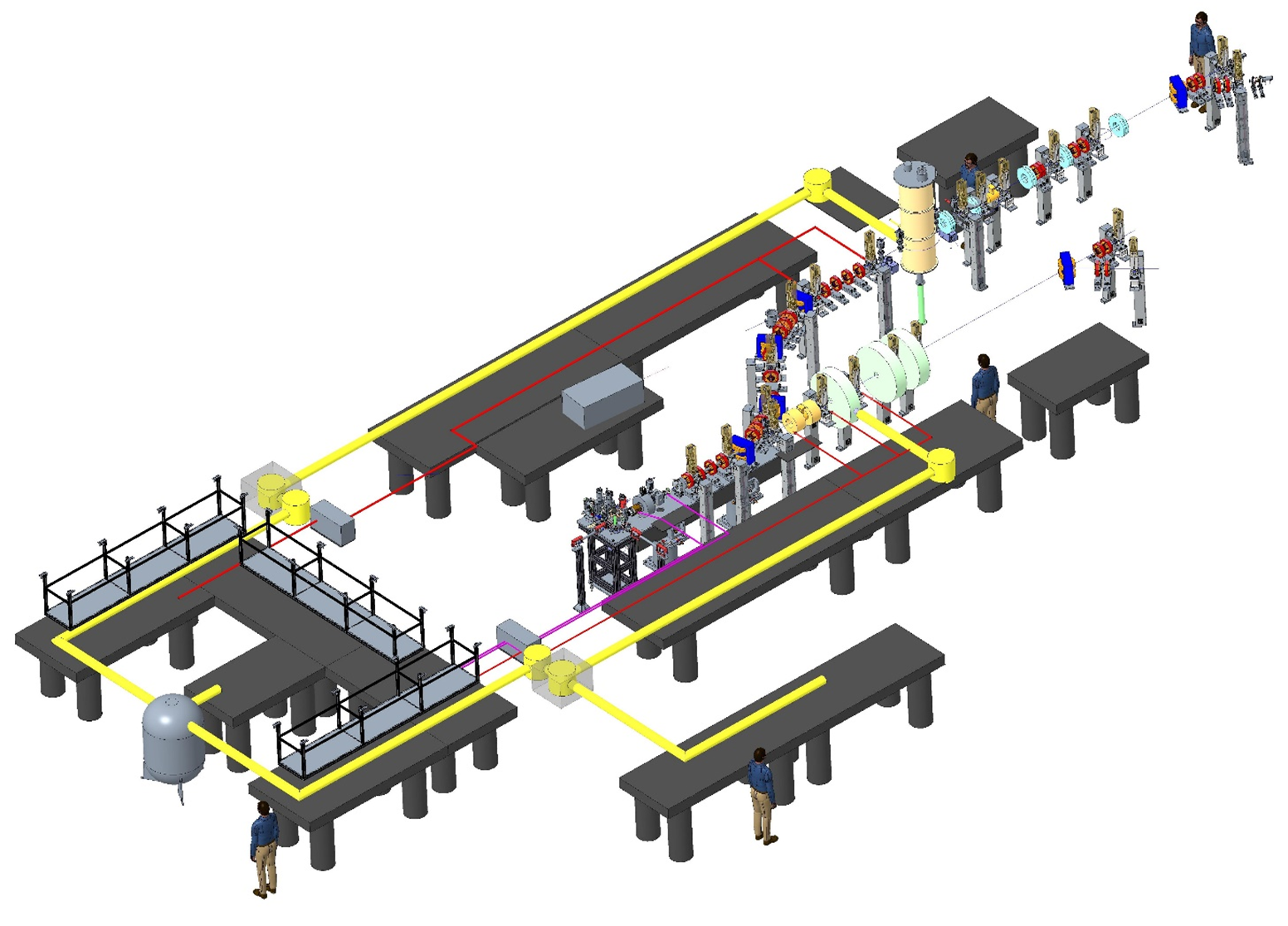 Laser Systems
All fed by same oscillator for synchronisation
Ultrafast diffraction
Standard frequency conversions:
200nm - 5um
OPAs + harmonic generation

Unique features:
Ultrashort 10fs
THz
TW
HHG
Laser room
Microscopy
Gun
R&D/Prep room
17
Julian McKenzie, Physics & Applications of High Brightness Beams, San Sebastian, 21/06/2023
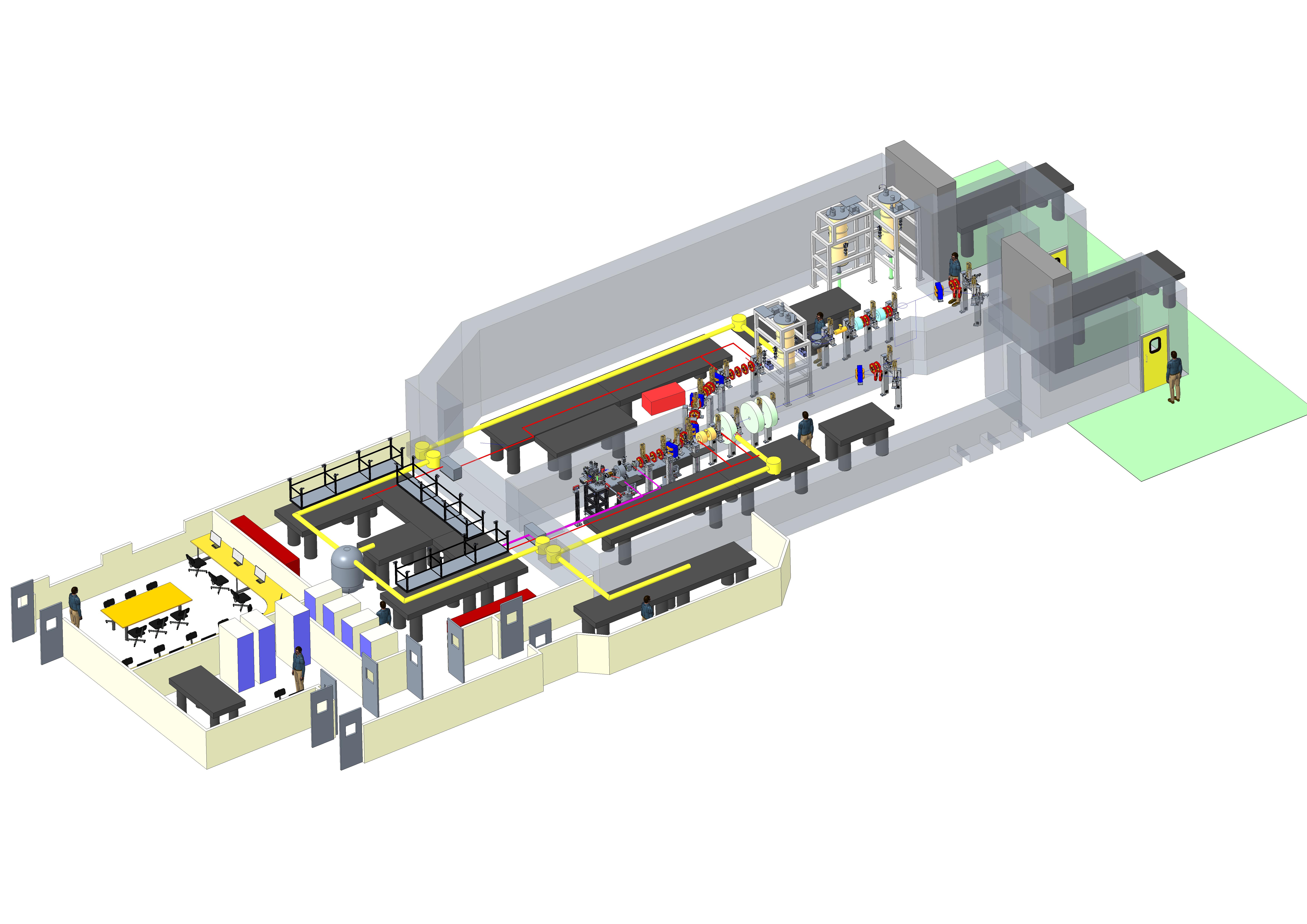 FacilityConceptualDesign
Ultrafast diffraction beamline
Laser rooms
Control room
Photoinjector and microscopy beamline
To be located in the Daresbury Laboratory Electron Hall.
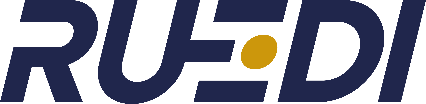 18
Julian McKenzie, Physics & Applications of High Brightness Beams, San Sebastian, 21/06/2023
Summary
RUEDI is a proposed UK National User Facility
For time-resolved pump-probe experiments
Ultrafast Electron Diffraction & Imaging
To probe both real and reciprocal space
Large variety of sample environments 
Wide range of laser pumps, including 10fs, THz, TW, HHG
Currently halfway through design stage
Capital funding decision expected end of this year
Julian McKenzie, Physics & Applications of High Brightness Beams, San Sebastian, 21/06/2023
19
Acknowledgements
Nigel Browning
Angus Kirkland
Yoshie Murooka
Jan Nugara
Will Bryan
Simon Maskell
B. Layla Mehdi
Sven Schroeder
Carsten Welsch
Oznur Apsimon
Gwyndaf Evans
Dwayne Miller
Ian Robinson
Jasper Van Thor
Lee Kelsall
Alberto Acuto
Maulik Patel
and more…
Alex Bainbridge
James Bebbington
Rachael Buckley
Jim Clarke
Louise Cowie
Graham Cox
Joe Crone
Mike Ellis
Aaron Farricker
Omair Ghafur
Anthony Gilfellon
Clive Hill
Phil Hornickel
Ben Hounsell
Frank Jackson
James Jones
Nirav Joshi
Daniel Lake
Storm Mathisen
Russell McLean
Boris Militsyn
Bruno Muratori
Tim Noakes
Tom Pacey
Suzanna Percival
Lewis Reid
Mark Roper
Yuri Saveliev
Ben Shepherd
Rob Smith
Calum Tollervey
Andrew Vick
Alan Wheelhouse
Fatih Yaman
and more…
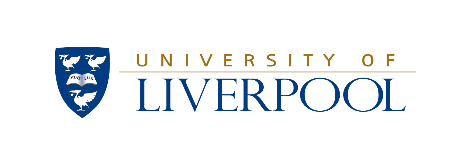 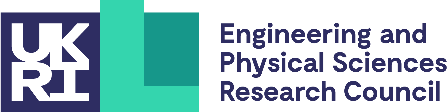 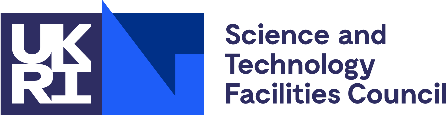 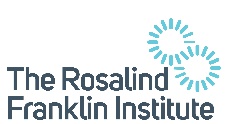 Daresbury Laboratory
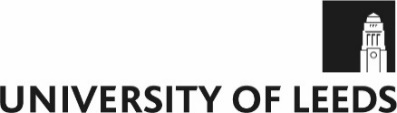 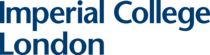 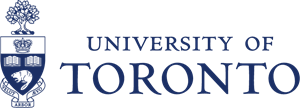 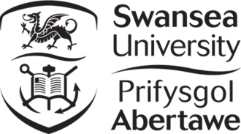 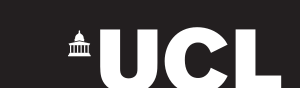 Julian McKenzie, Physics & Applications of High Brightness Beams, San Sebastian, 21/06/2023
20